Вислови
Збери всерединi себе свої думки i в собi самому шукай справжнiх благ. Копай всерединi себе криницю для тiєї води, яка зросить твою оселю, i сусiдську.
 Григорій Сковорода
Бажаєш осягнути велике? Тоді починай з малого. 
 Святий Августин
Щоб перемінити світ, досить аби хтось один, навіть малий, здобувся на відвагу почати.
Бруно Ферреро
Твоя душа — мов гостра сокира. Не дозволяй, щоб вона затупилася. Щодня гостри її потроху. 
Бруно Ферреро
Дякую Вам за Увагу!!!
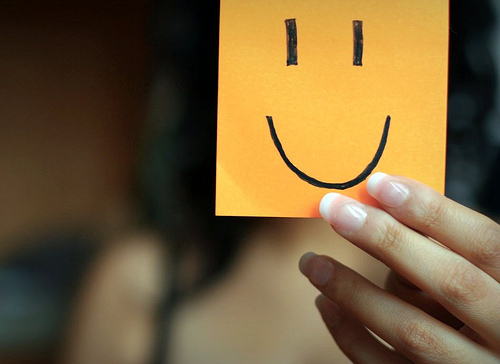